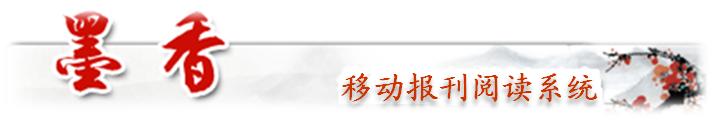 墨香移动报刊阅读系统
墨香移动报刊阅读系统是基于iPhone和Android智能移动终端和3G或WIFI无线网络开发的“云”报纸阅读系统，大众可以通过它进行随时随地的阅读报纸。
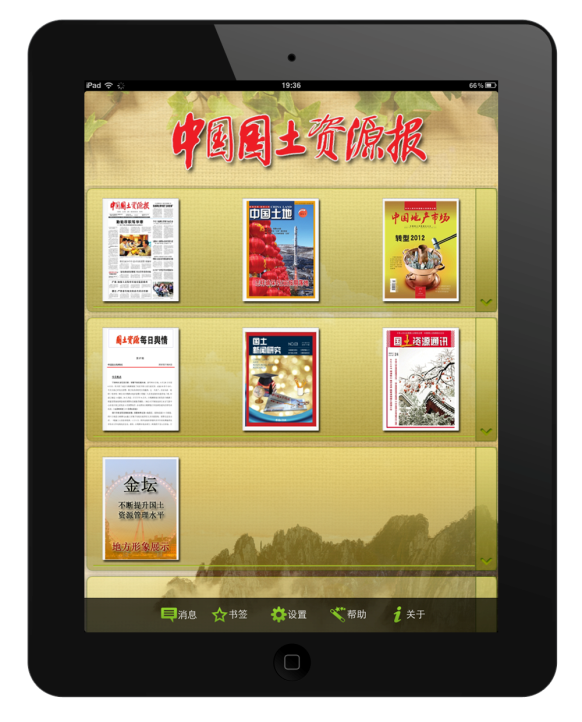 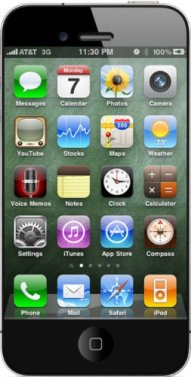 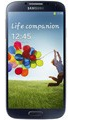 [Speaker Notes: 打破传统单纯纸质报纸读报的形态，给大众提供更丰富的报纸阅读方式。
在全球随时随地通过3G或WIFI移动网络实时进行看报、读报，打破传统报纸地域性限制，扩大报纸的发行覆盖面。]
报刊大全
收藏文章
墨香移动阅读
地域检索
关注焦点
报刊检索
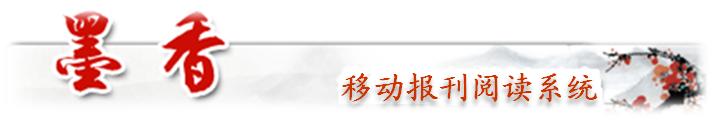 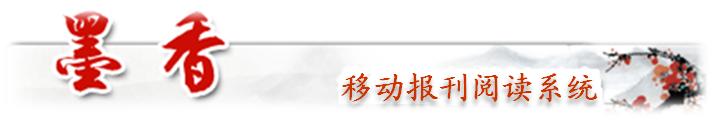 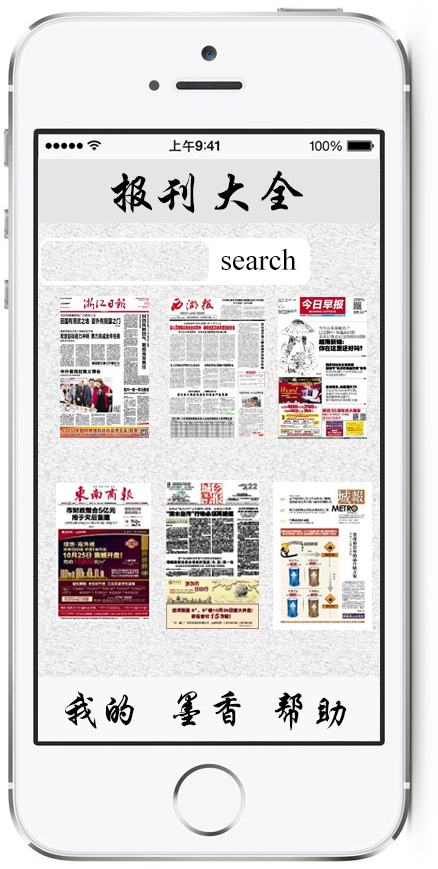 支持多份报纸阅读
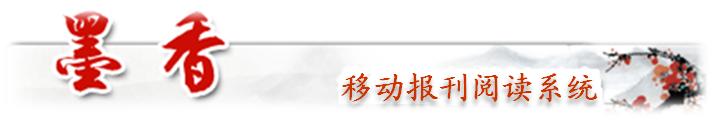 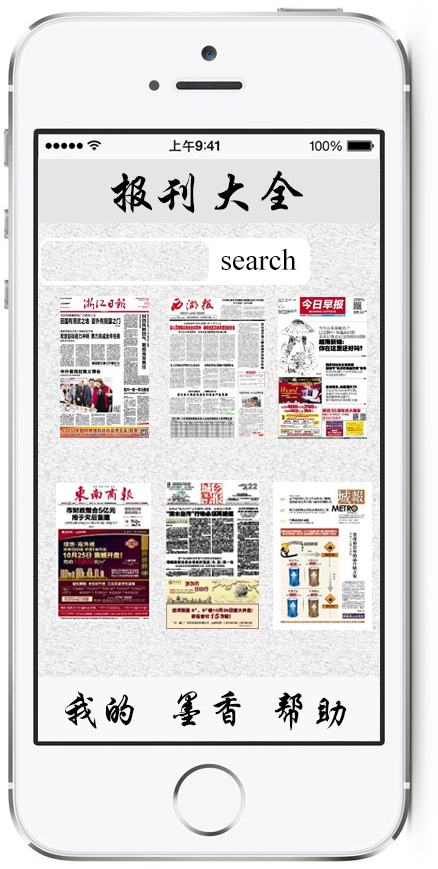 方便快捷的报纸检索
[Speaker Notes: 输入报纸名称，可以查找您需要的报纸]
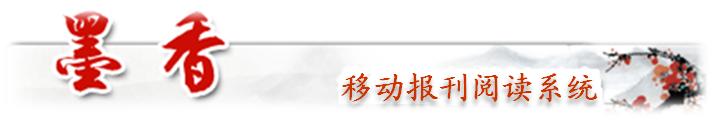 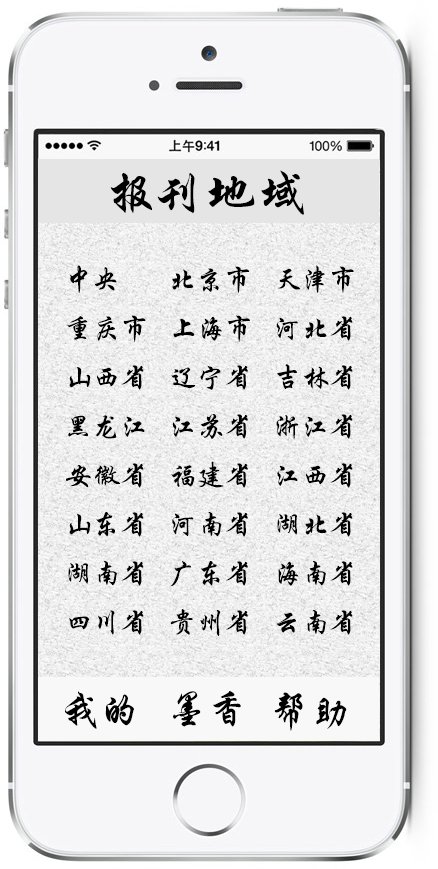 选择地区，
  就能浏览当地报纸
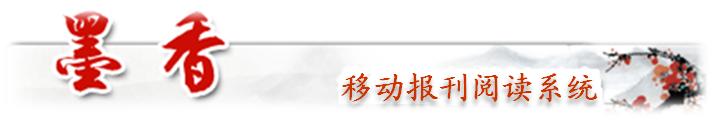 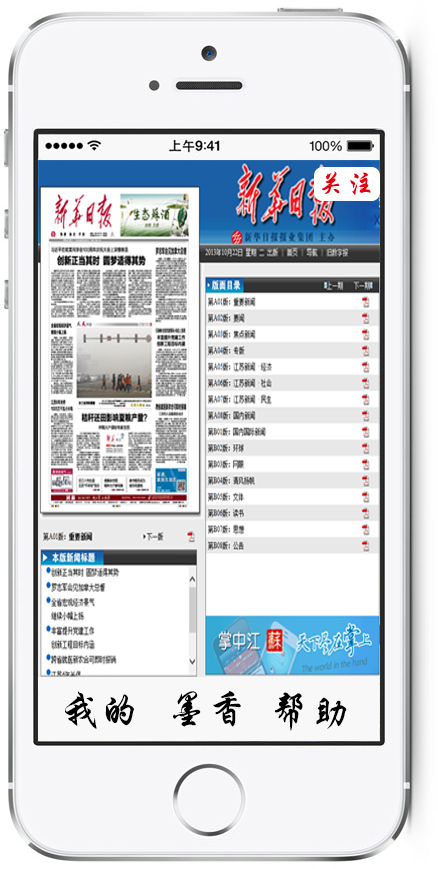 用户可以关注自己喜欢的报纸
[Speaker Notes: 长按屏会出现关注按钮]
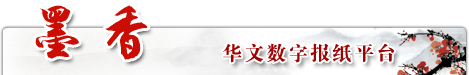 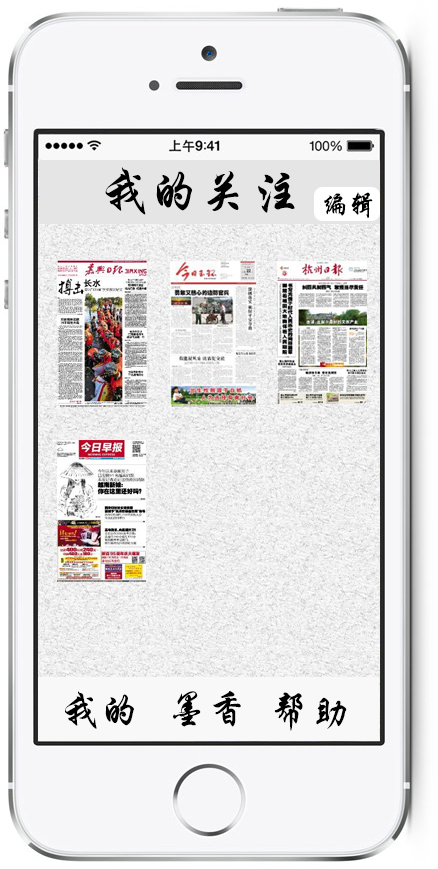 关注的报纸，通过编
  辑可以删除关注
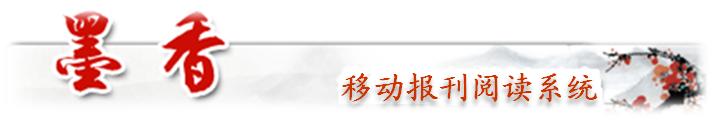 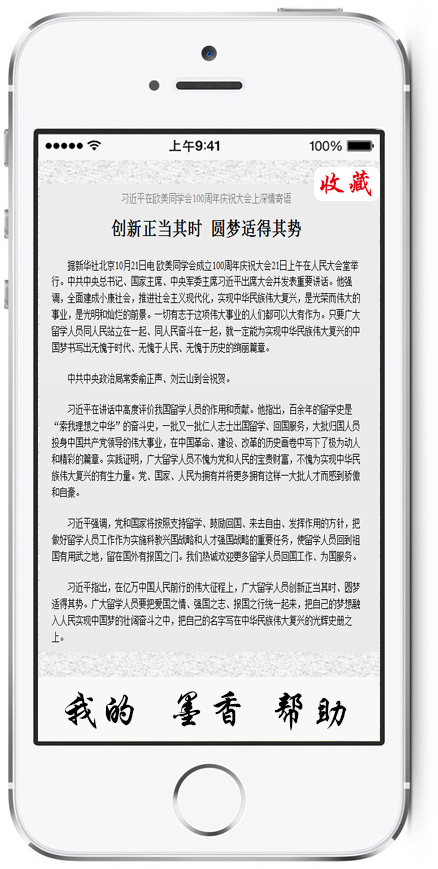 用户可以收藏自己喜欢的文章
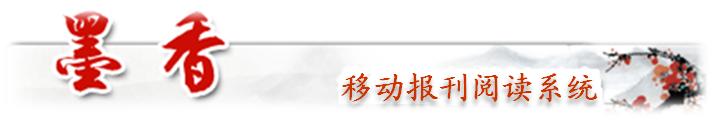 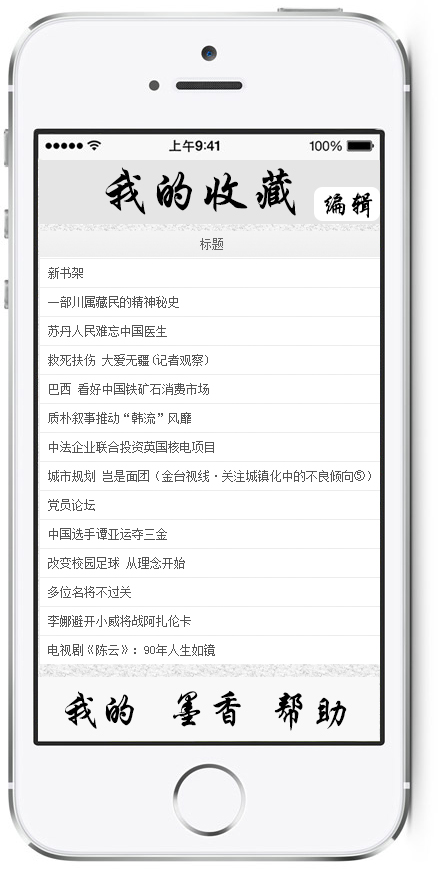 收藏夹中的文章